50% de la population malienne n’a pas accès à l’eau
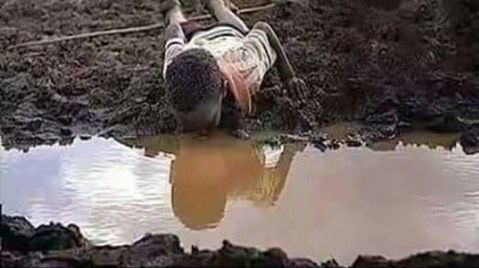 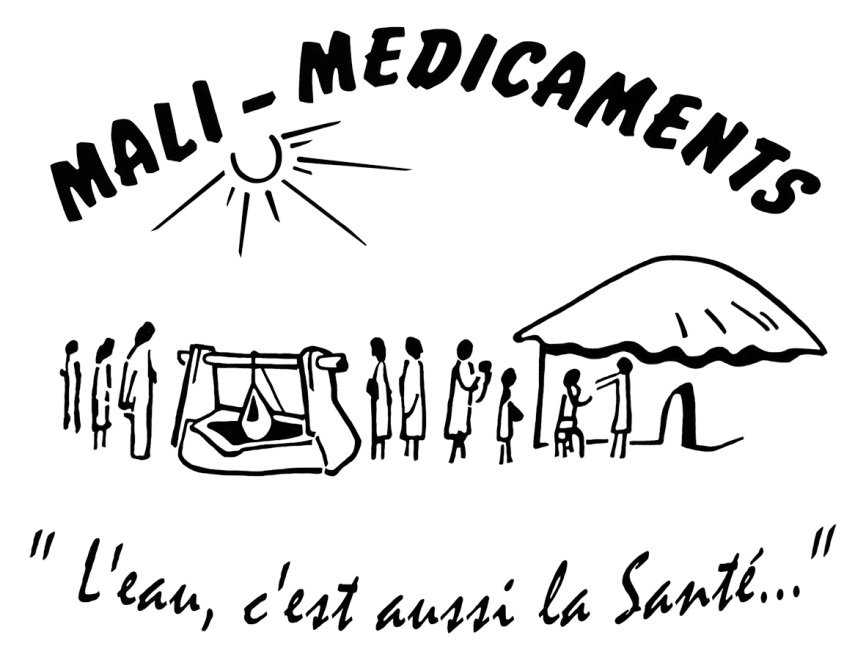 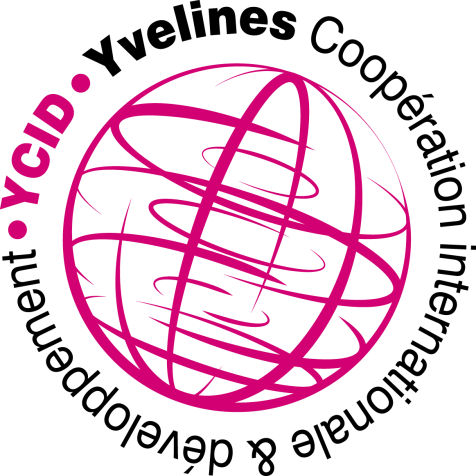 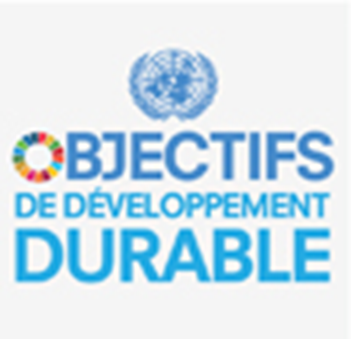 De l’eau en quantité et en qualité, c’est la vie pout tout un village !
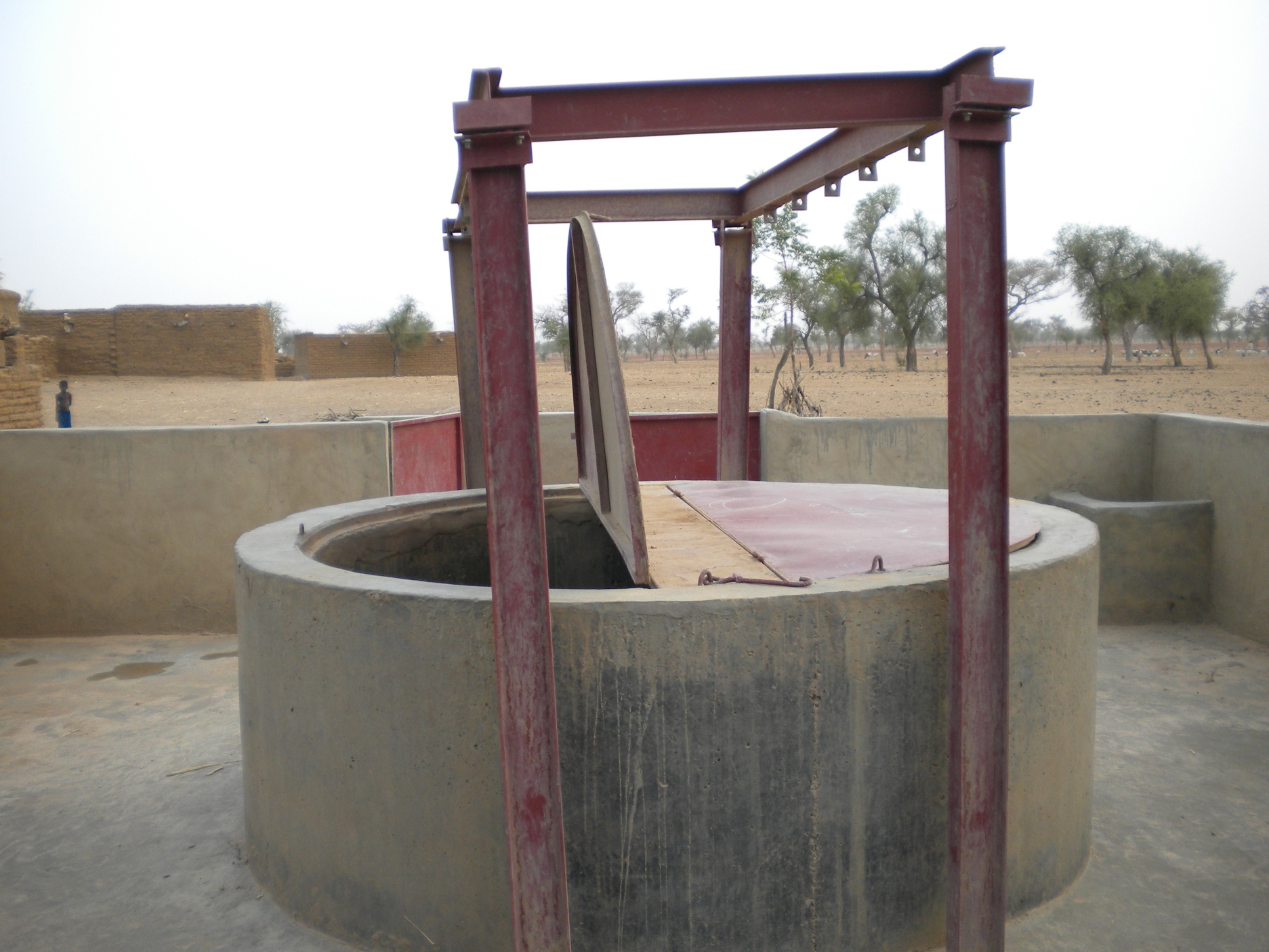 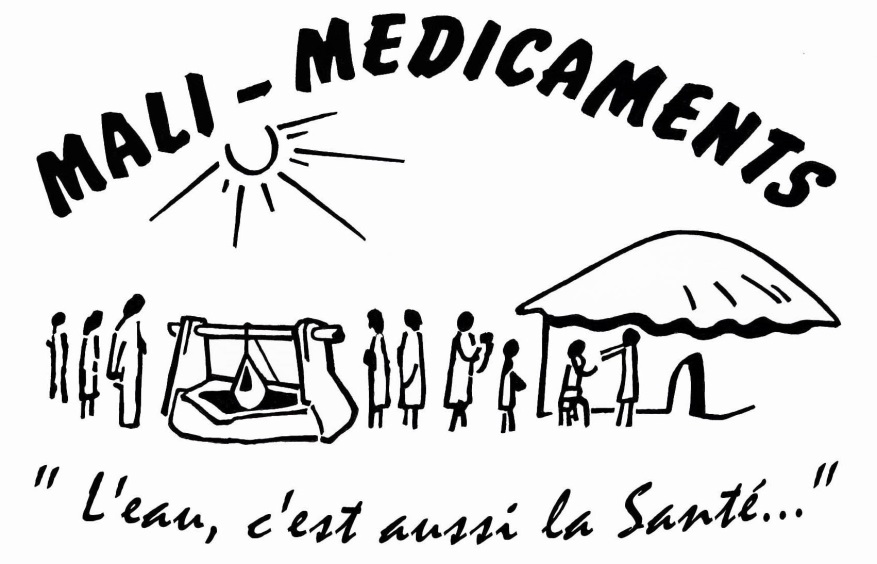 De l’eau pour tous!
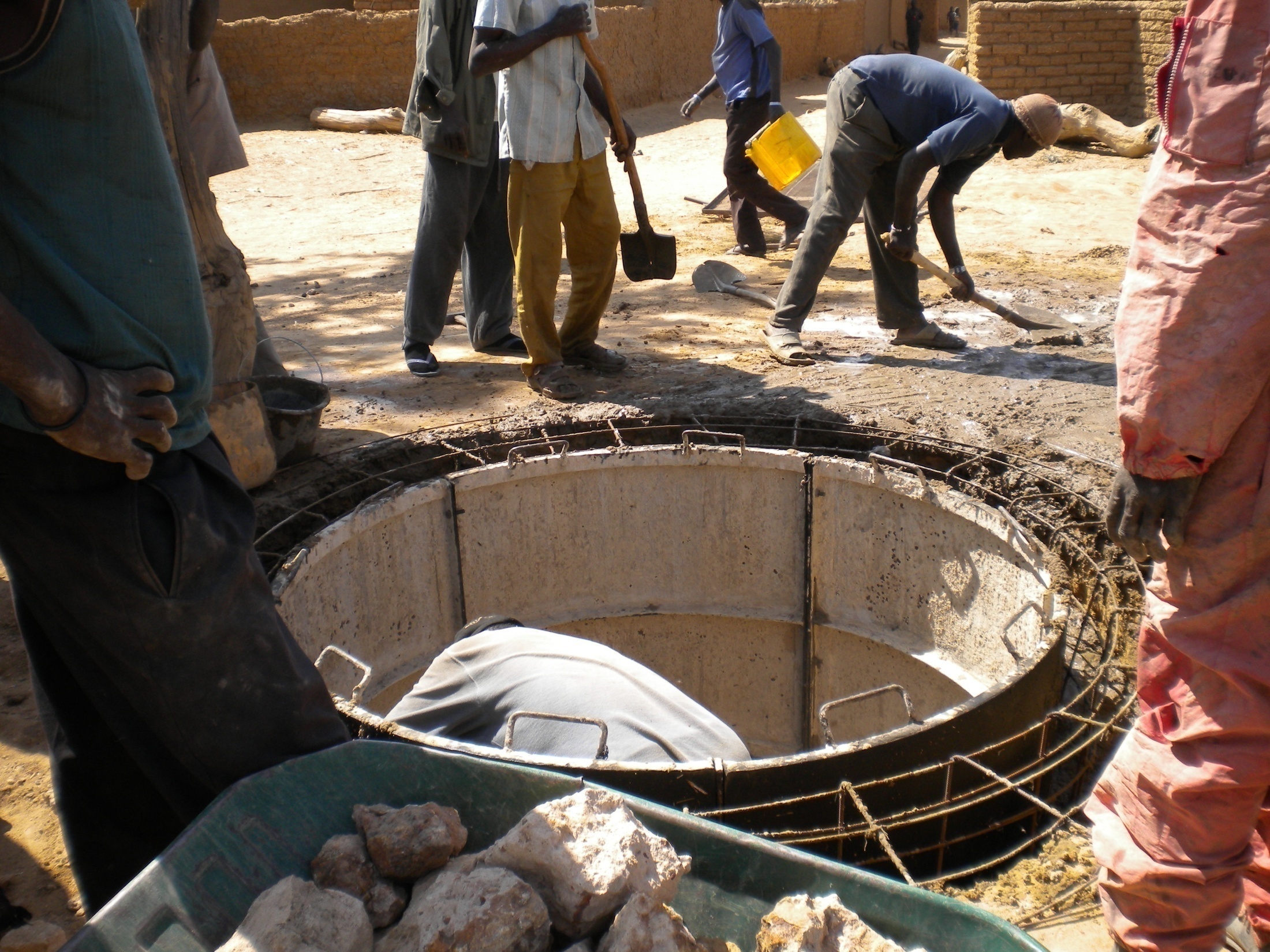 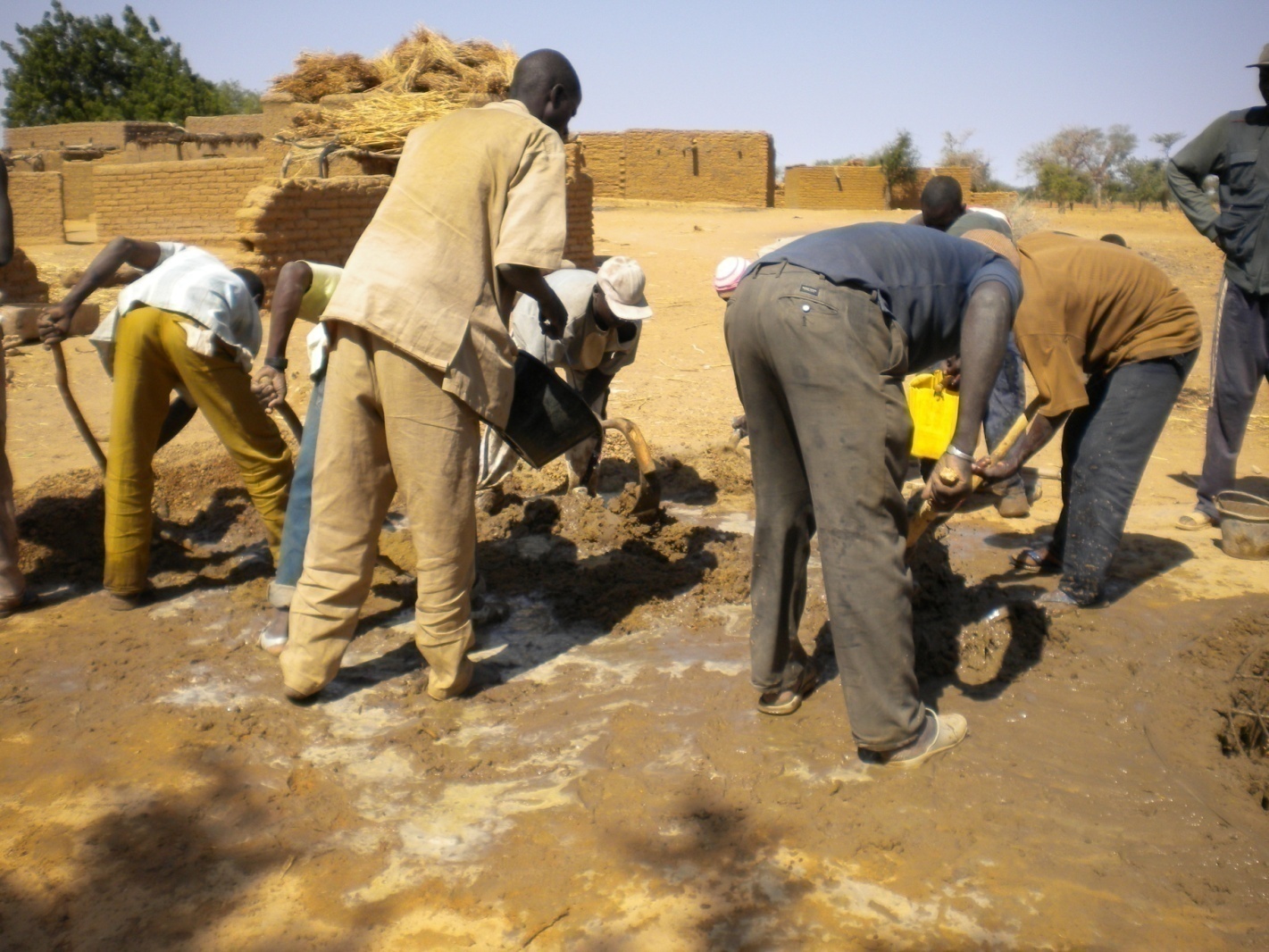 Busage
mètre par mètre 
            =
Pérennité du puits
Main d’œuvre assurée par les villageois
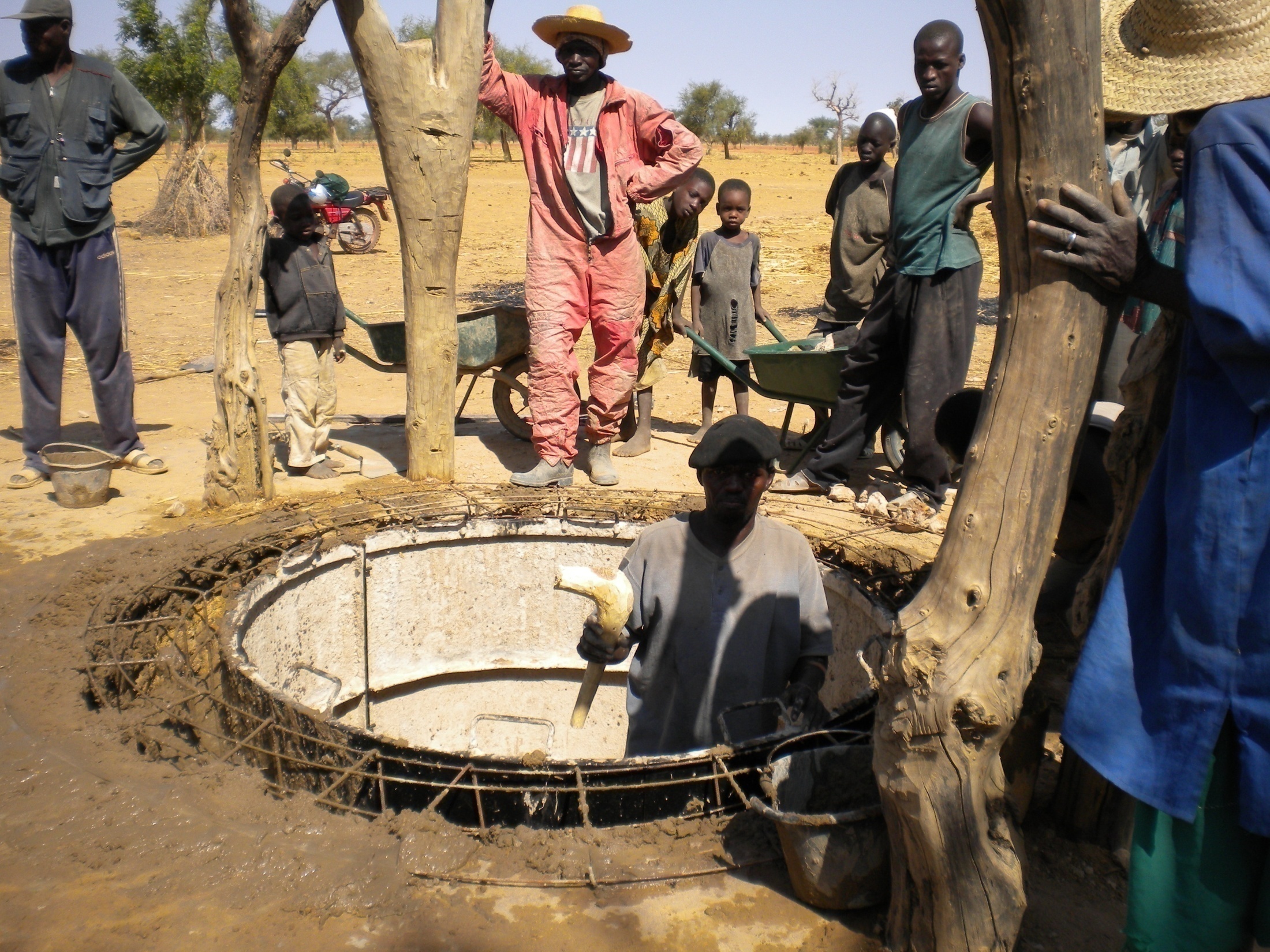 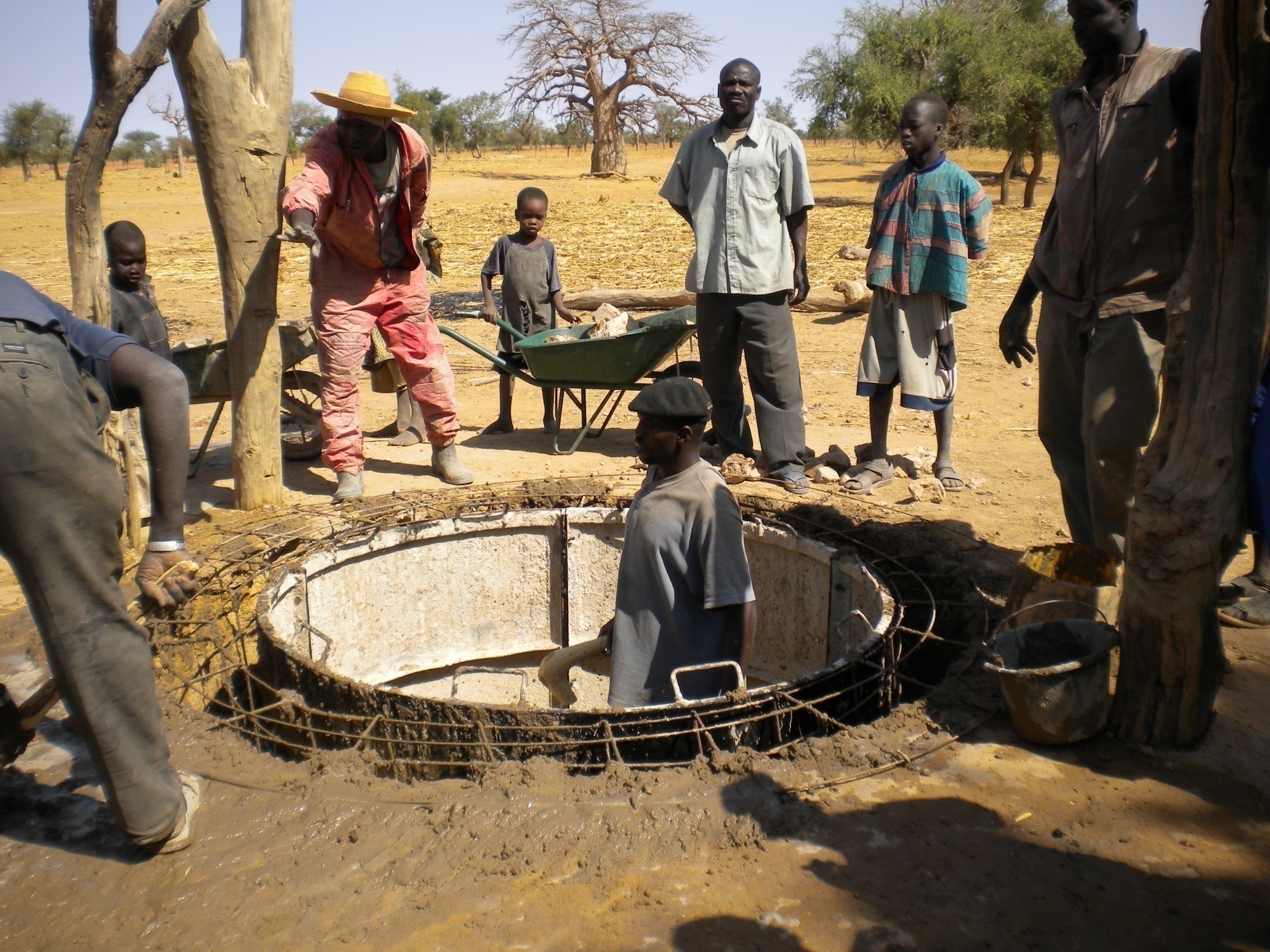 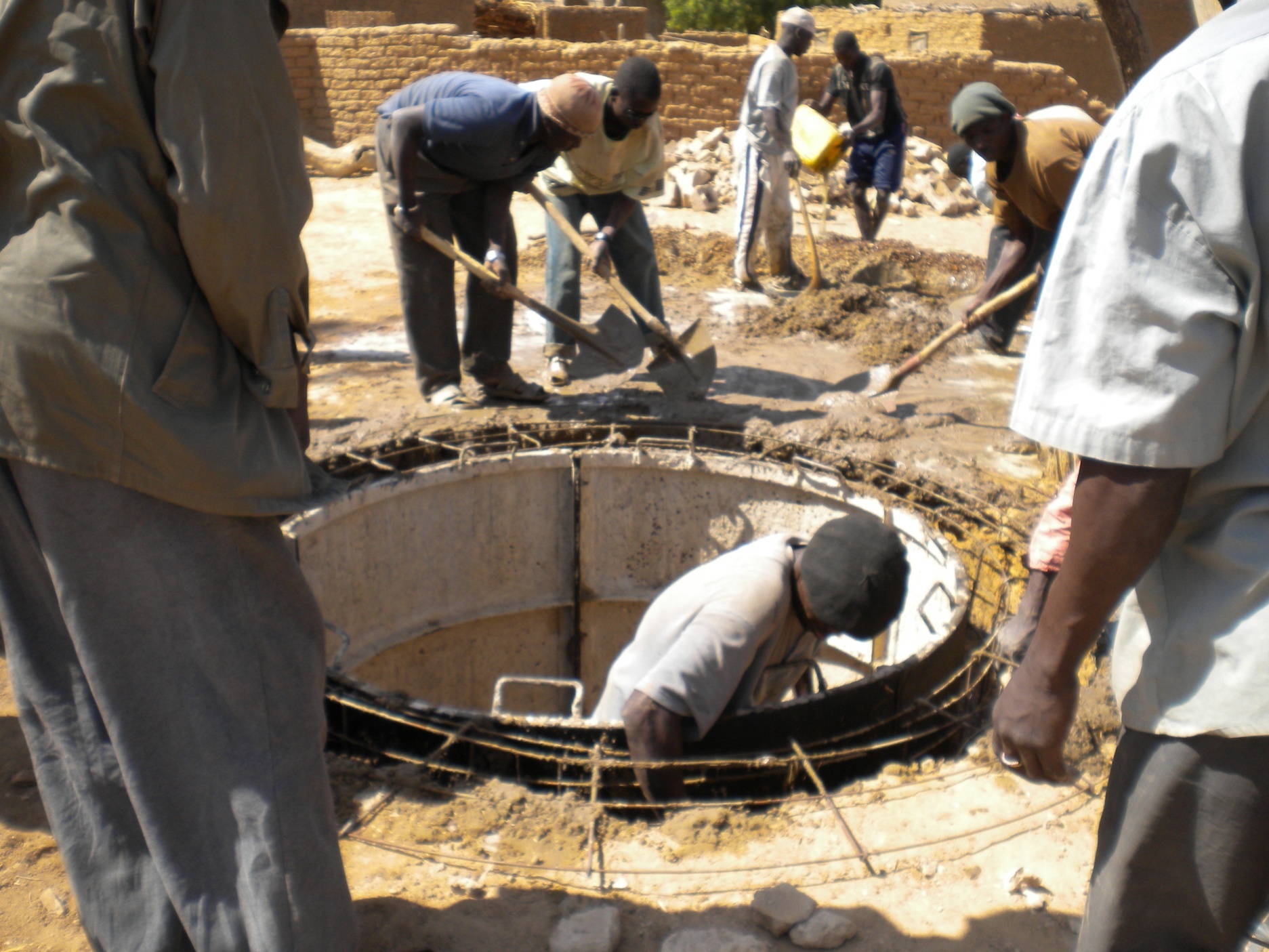 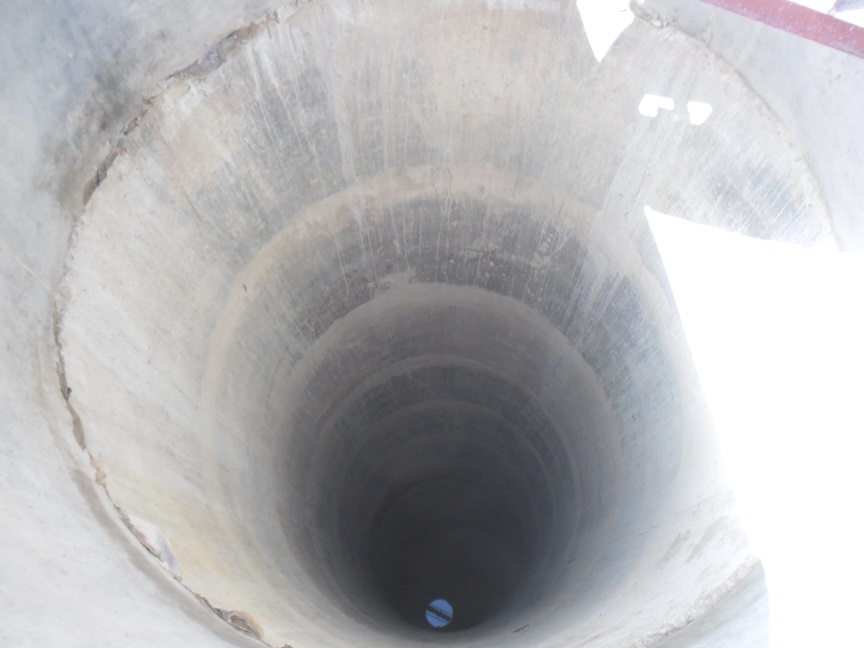 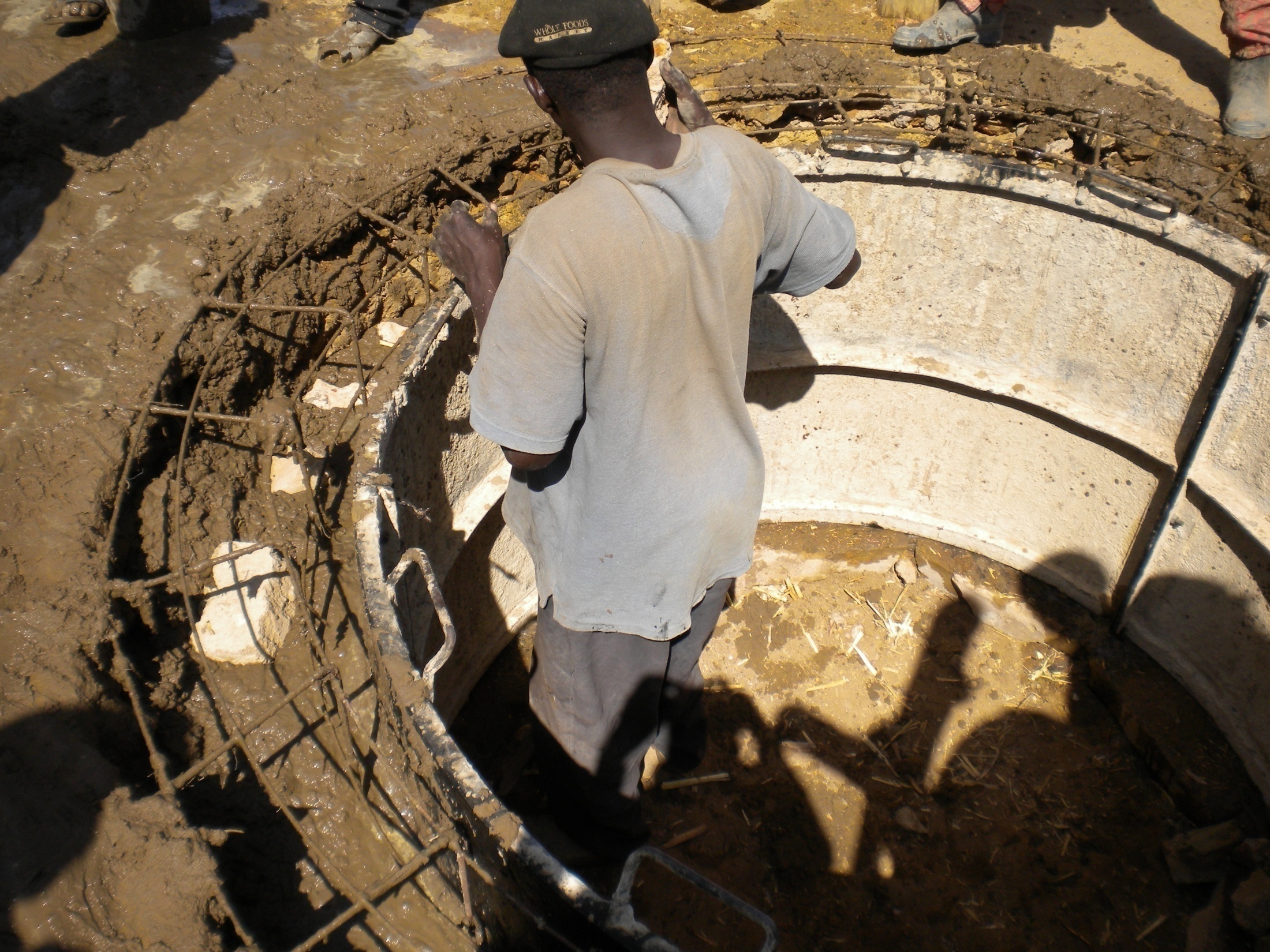 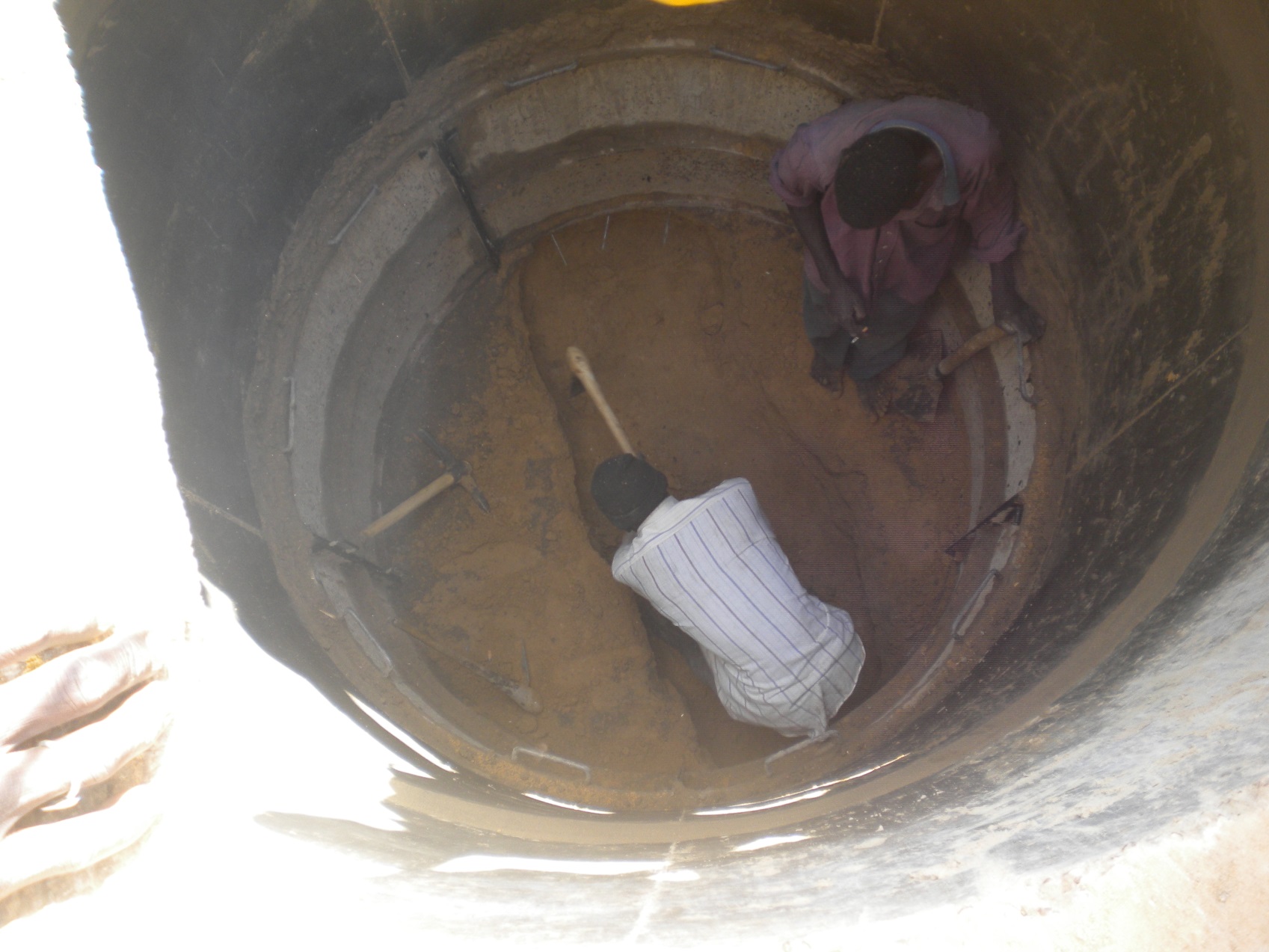 Ghana décoffre le lendemain, creusement d’ 1m supplémentaire,
Recoffrage, coulage du béton, 
et renouvellement de l’opération autant de fois que nécessaire
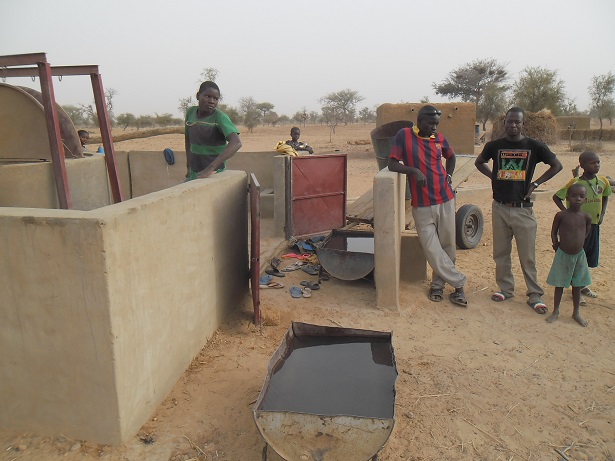 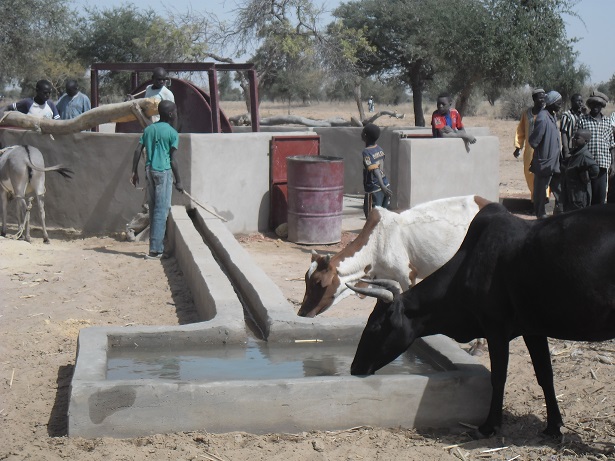 Des améliorations constantes
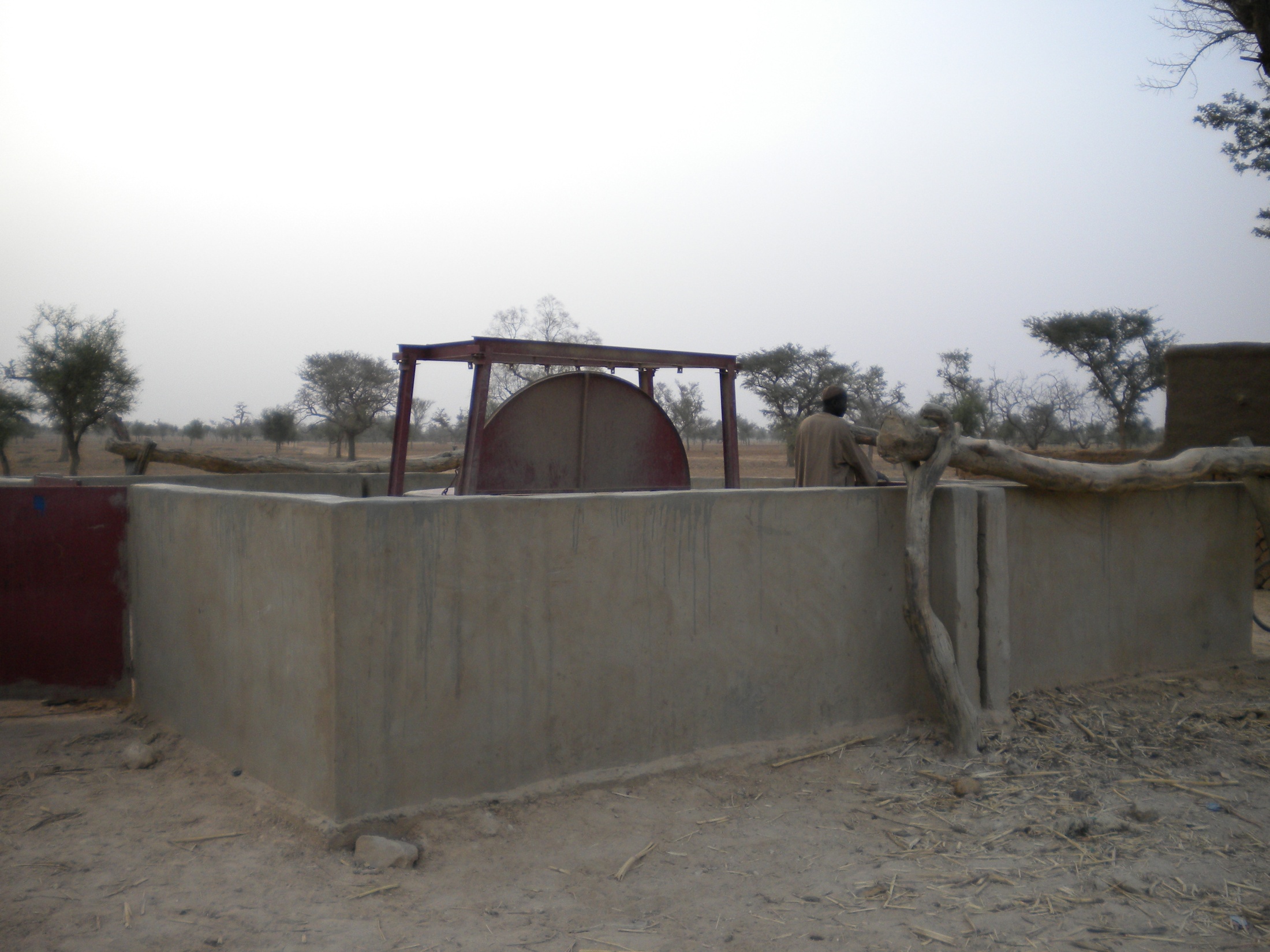 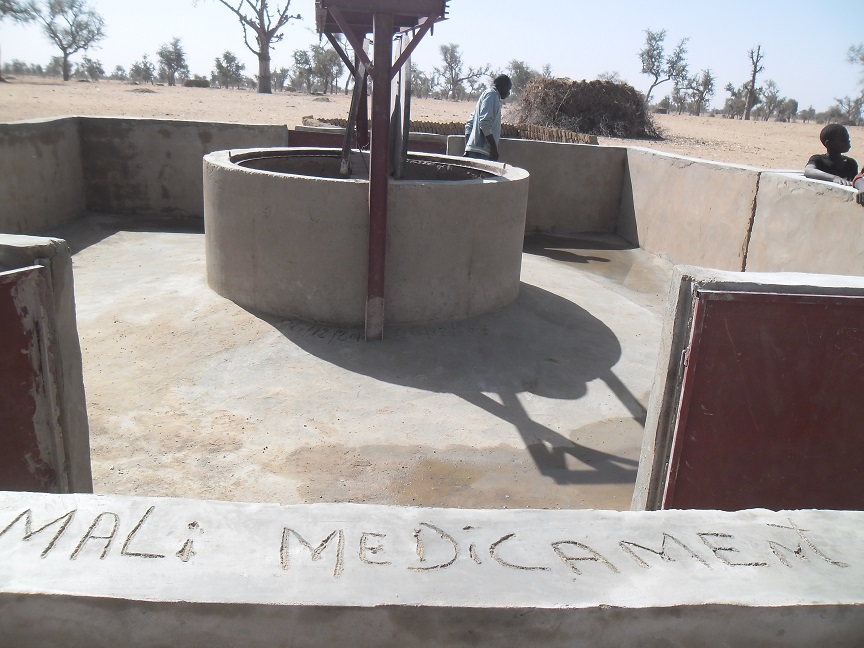 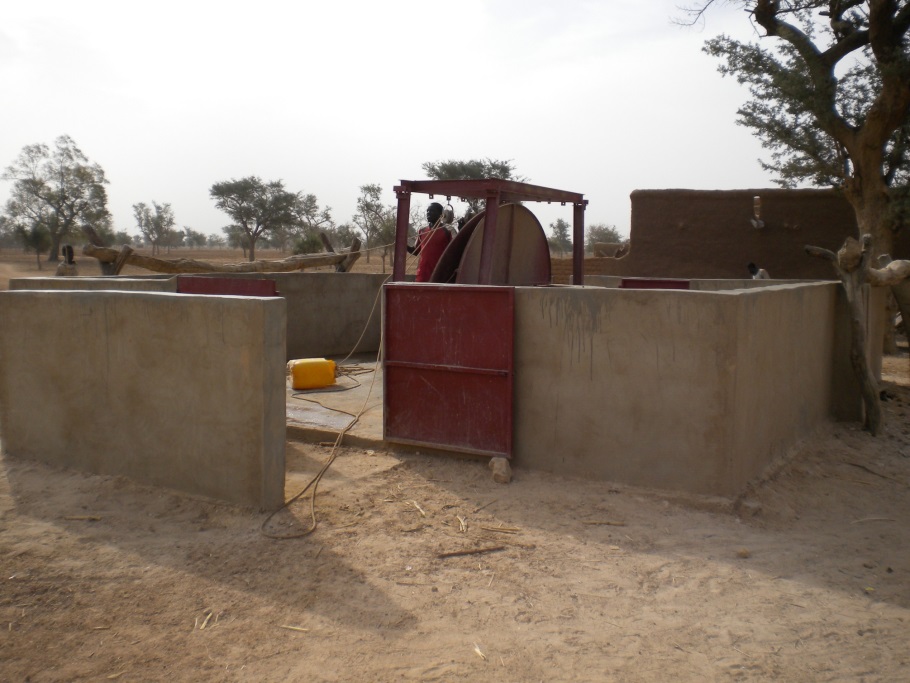 Puits moderne à grand diamètre,
Reconnu exemplaire !
Pas de maintenance !
Toujours de l’eau à disposition pour TOUS !
Une eau de qualité, c’est lutter contre les maladies hydriques
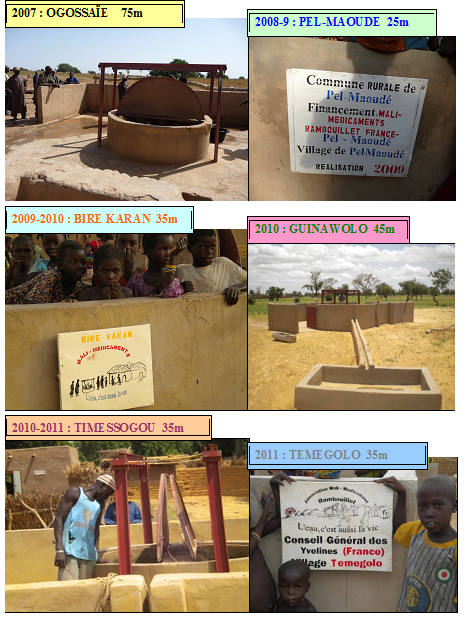 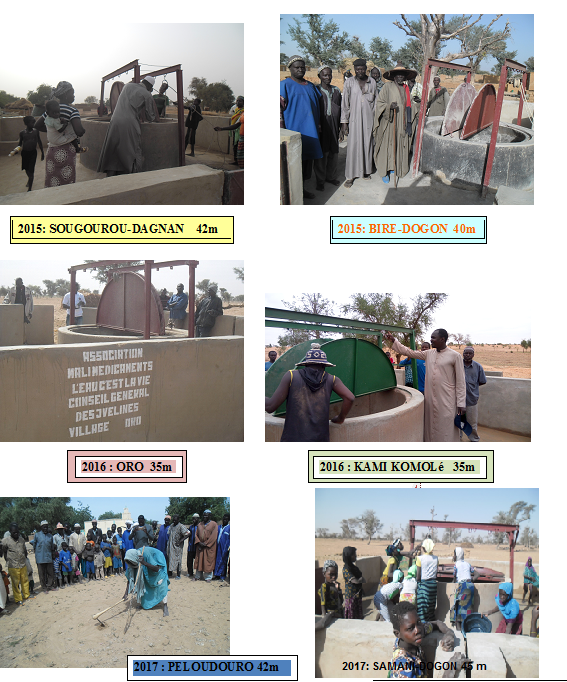 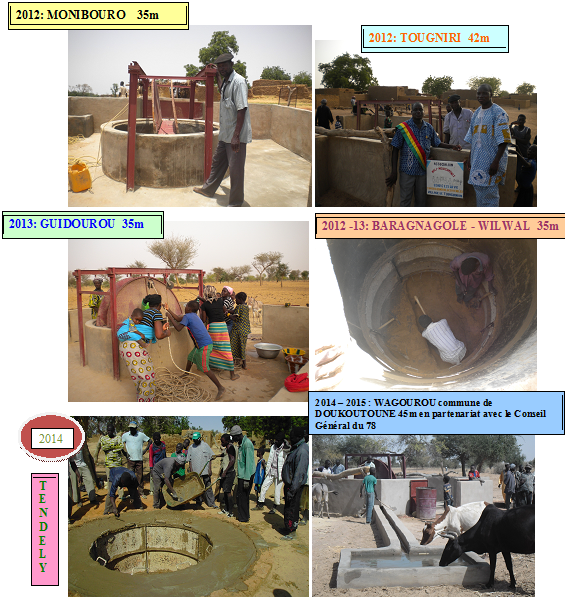 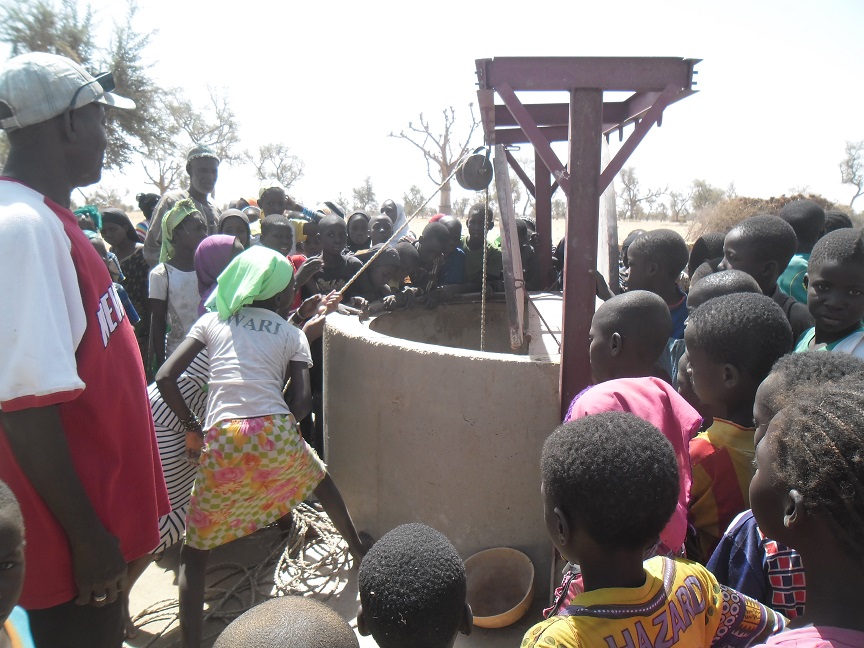 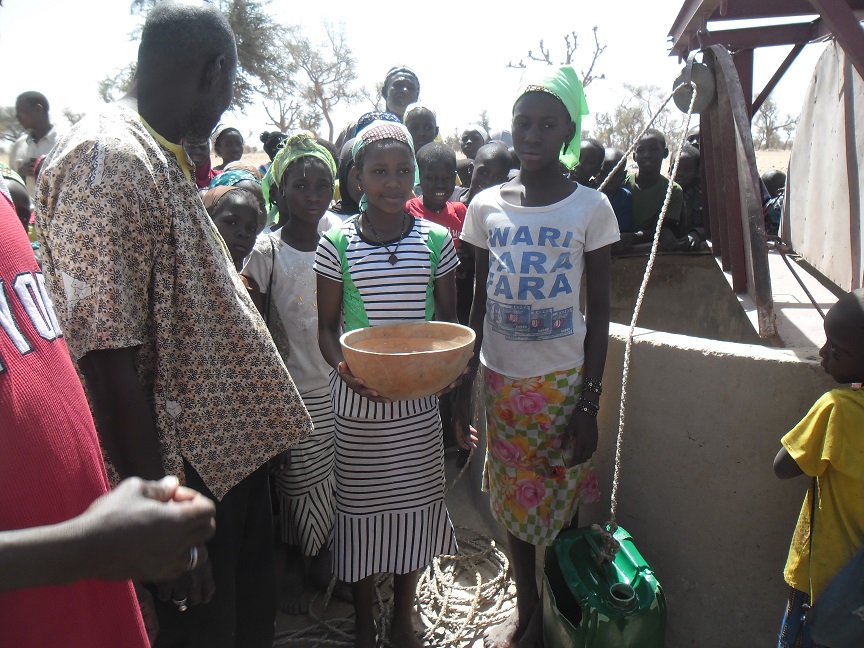 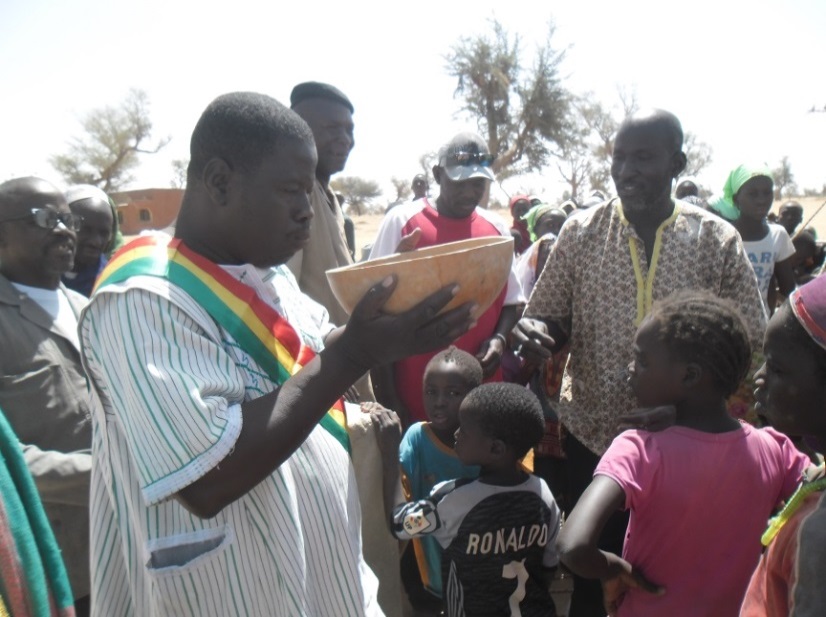 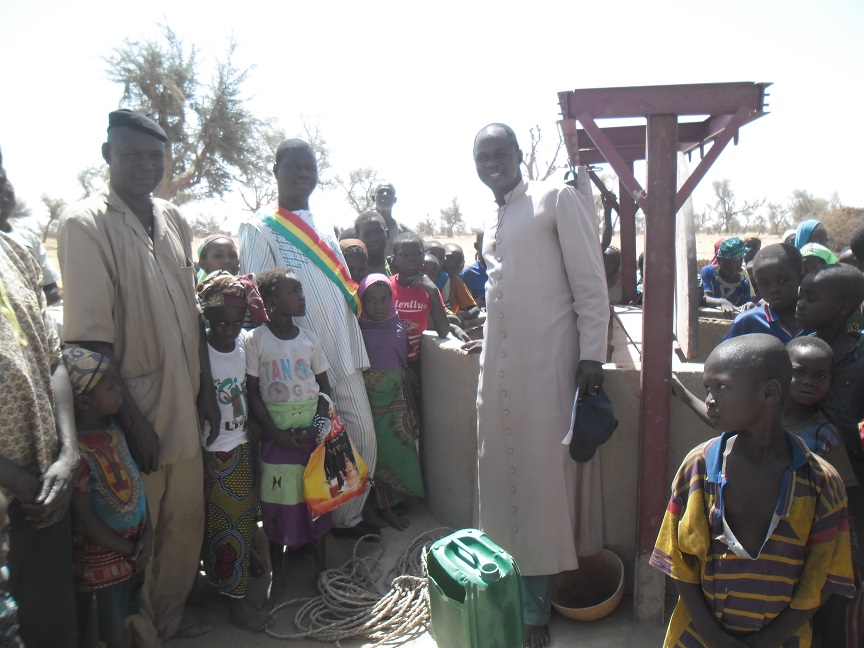 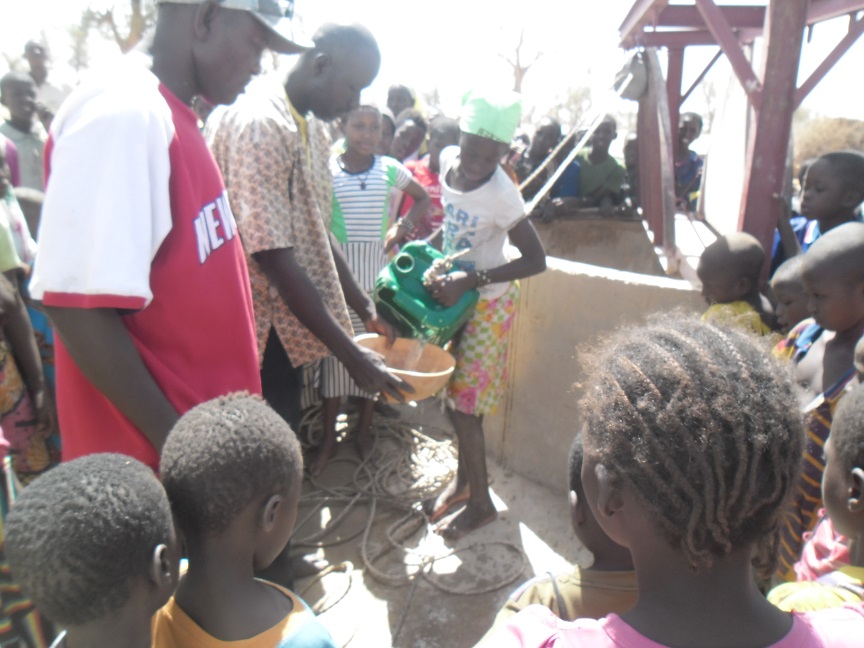 Inauguration SAMANI – DOGON 2017,
19ème puits depuis 2007
L’eau, c’est la vie ! C’est la santé.
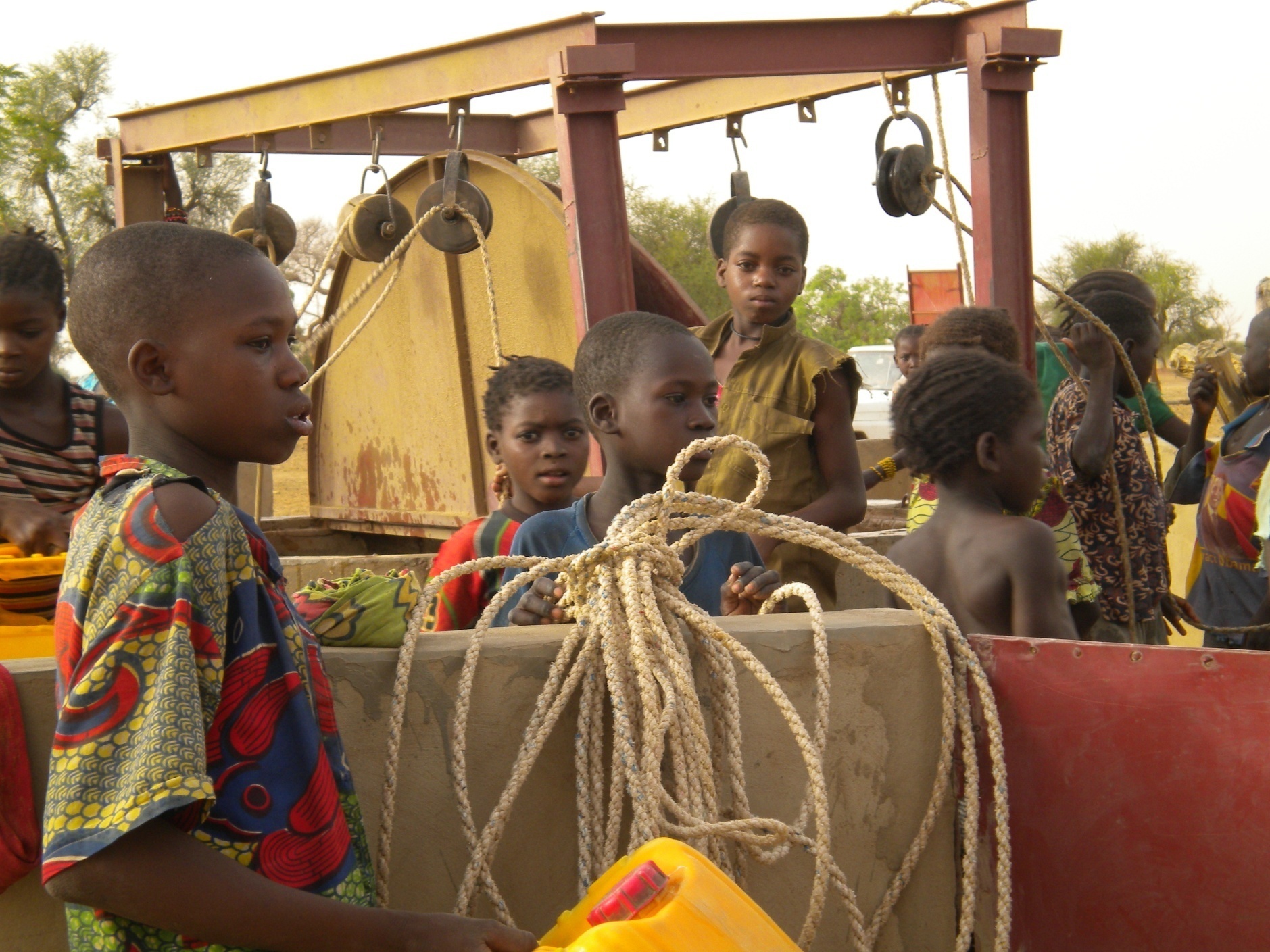 Prochain puits: Sérindégou
 42 m
De profondeur
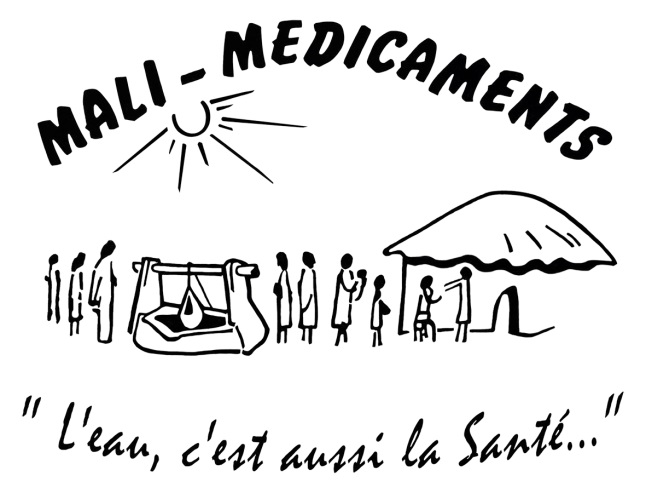 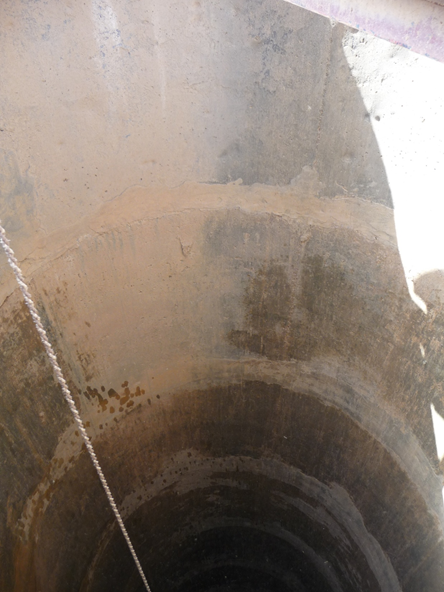 En partenariat avec Y-CID
2€ c’est aussi 1 cm de puits creusé !
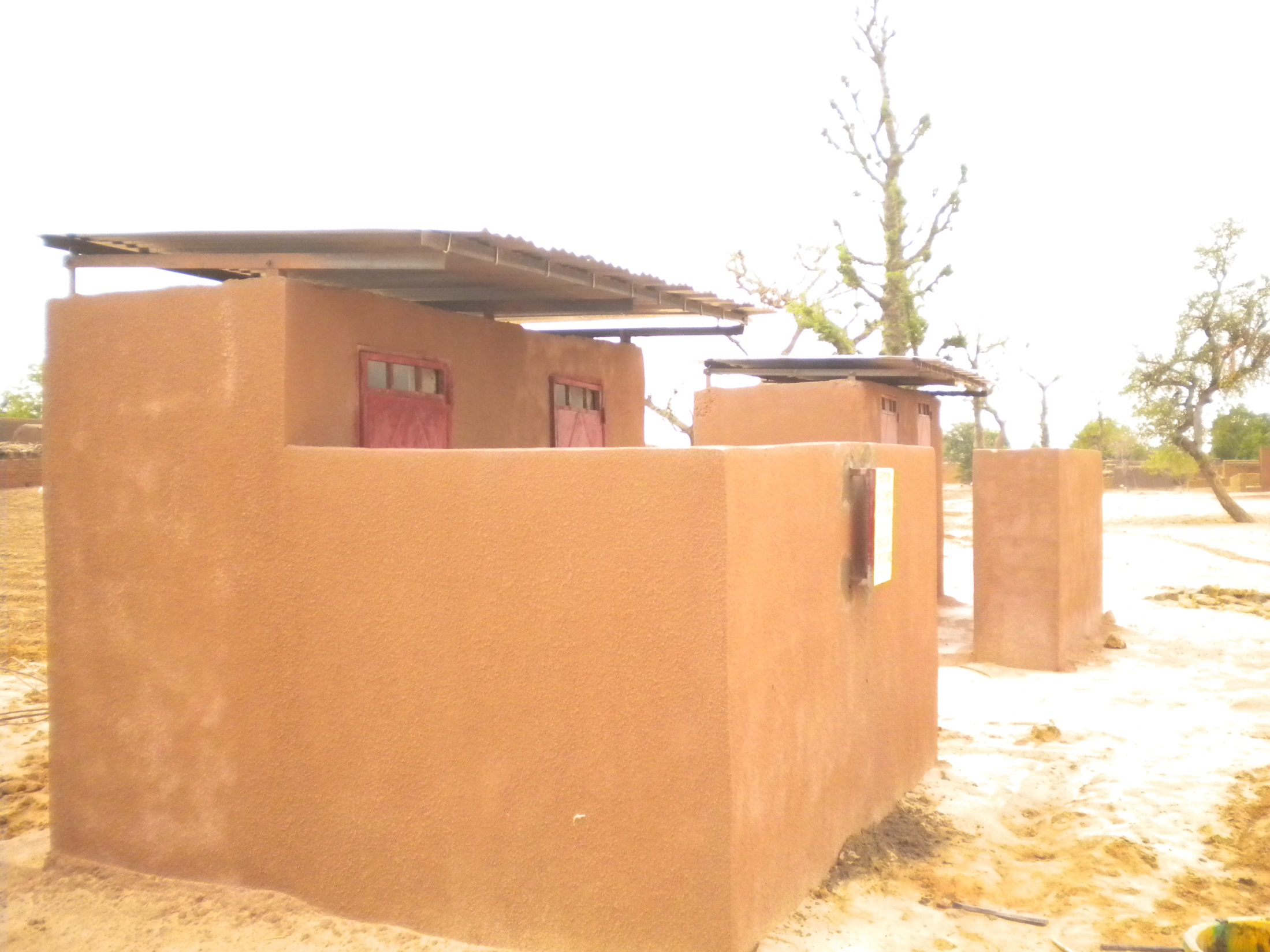 Lutter contre le Péril fécal
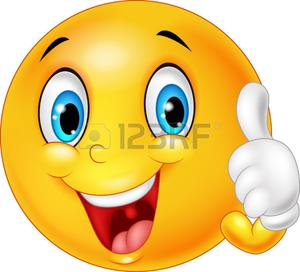 Contribuer à l’égalité des sexes
Un geste de générosité,  c’est aussi des latrines séparées pour les filles et les garçons dans les écoles !
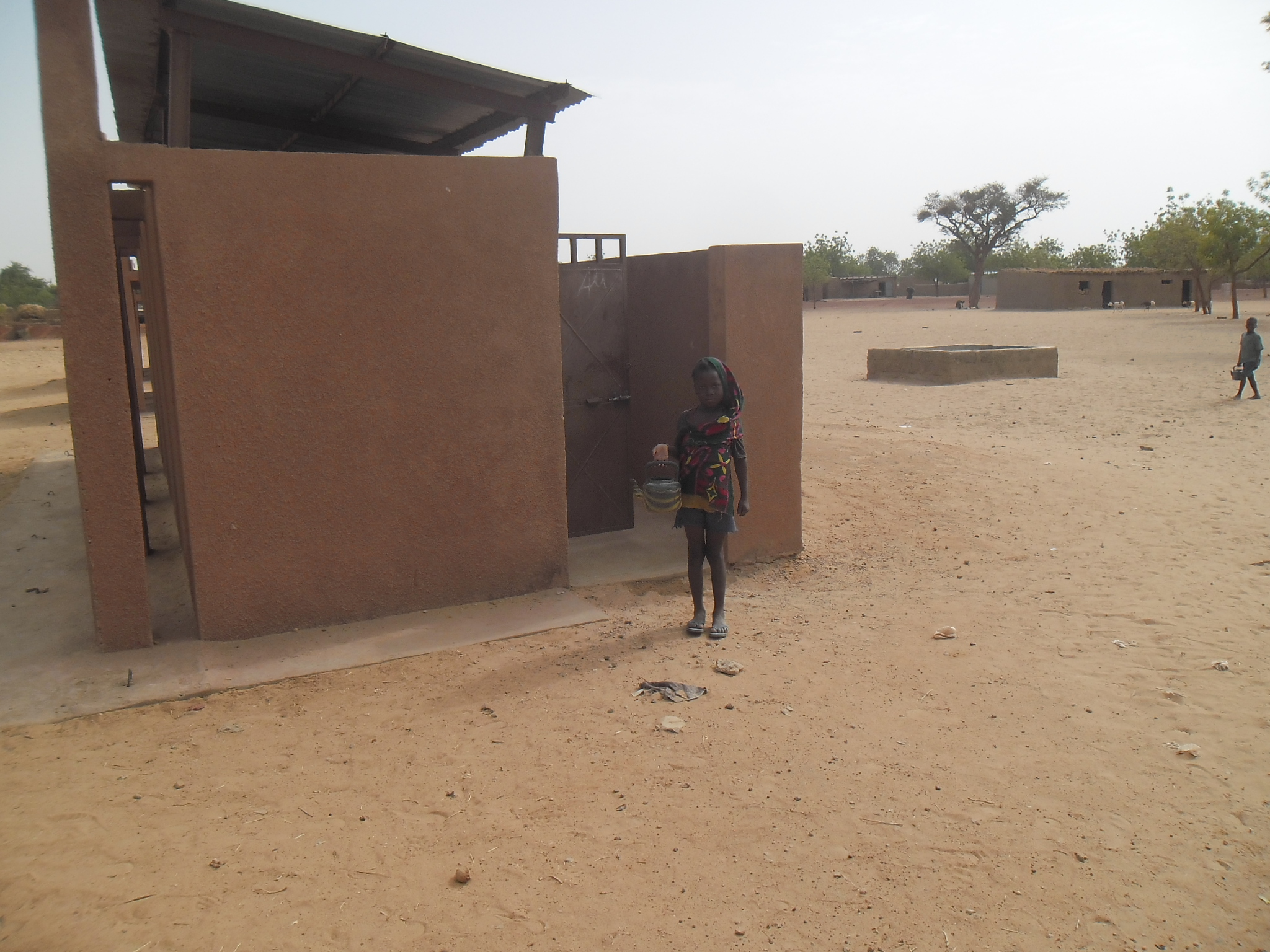 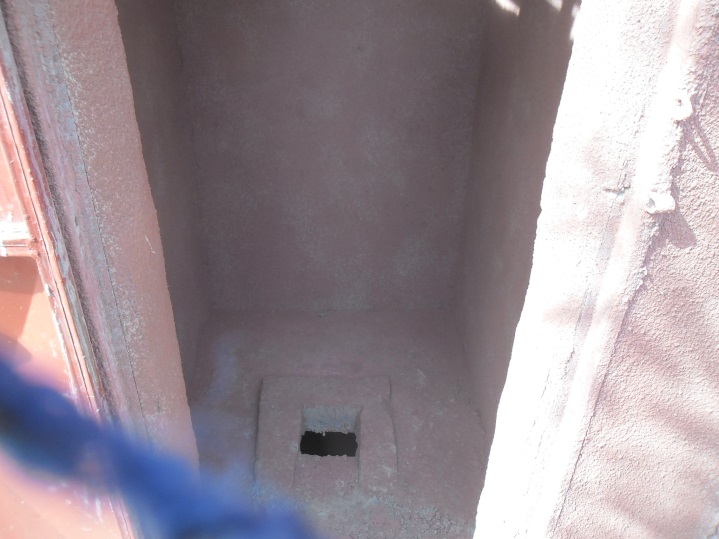 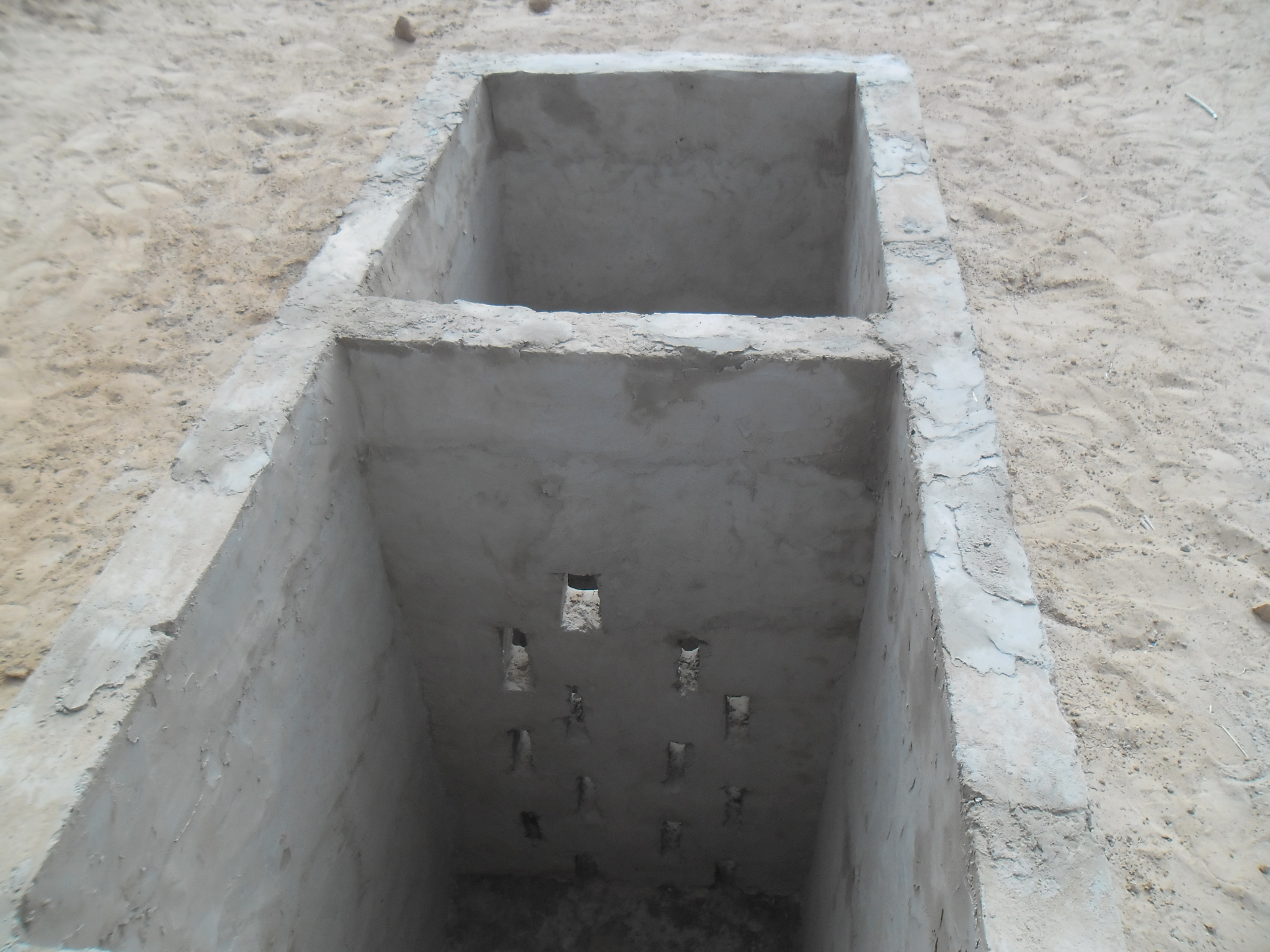 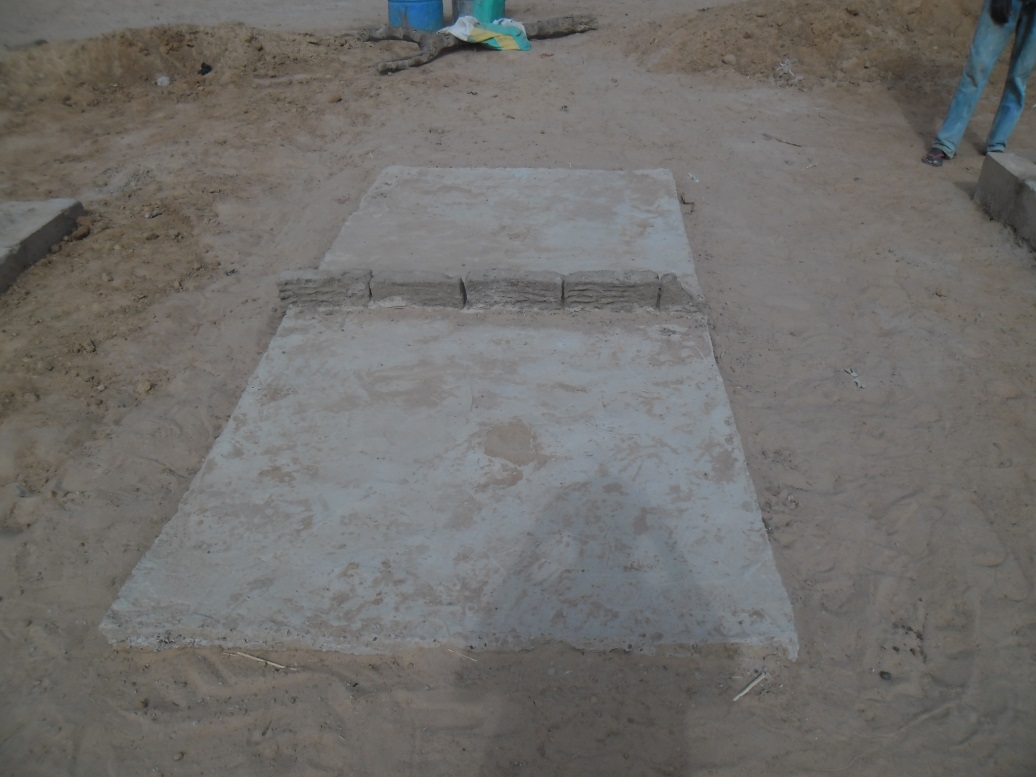 Fosse
étanche, 
 curable
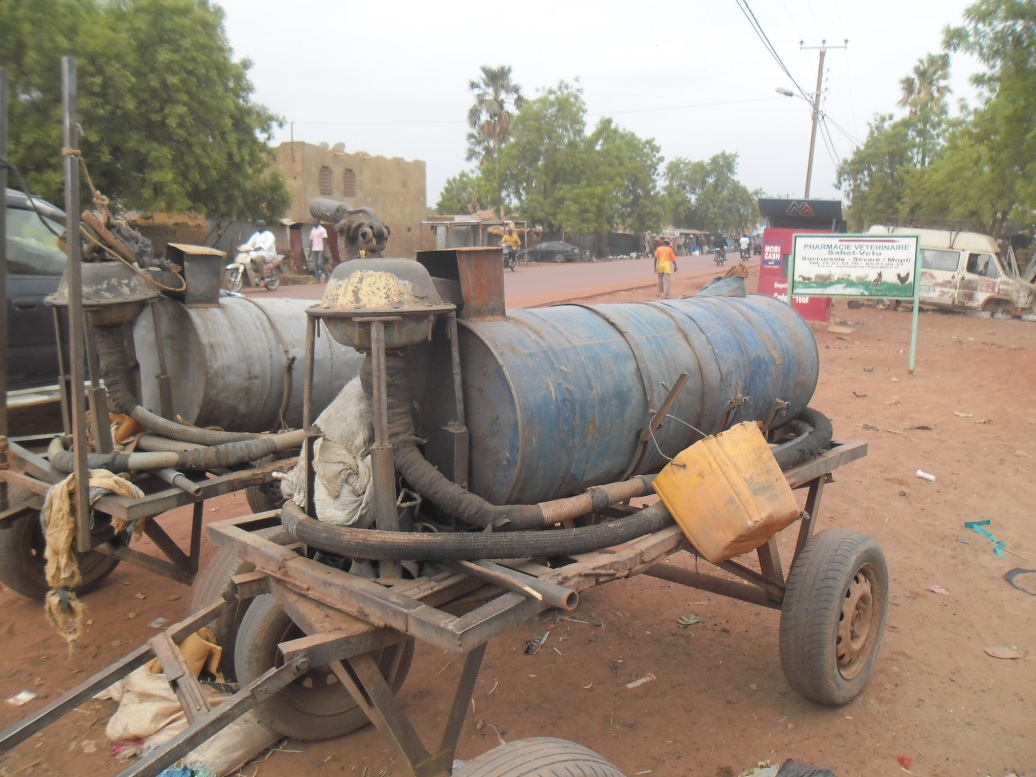 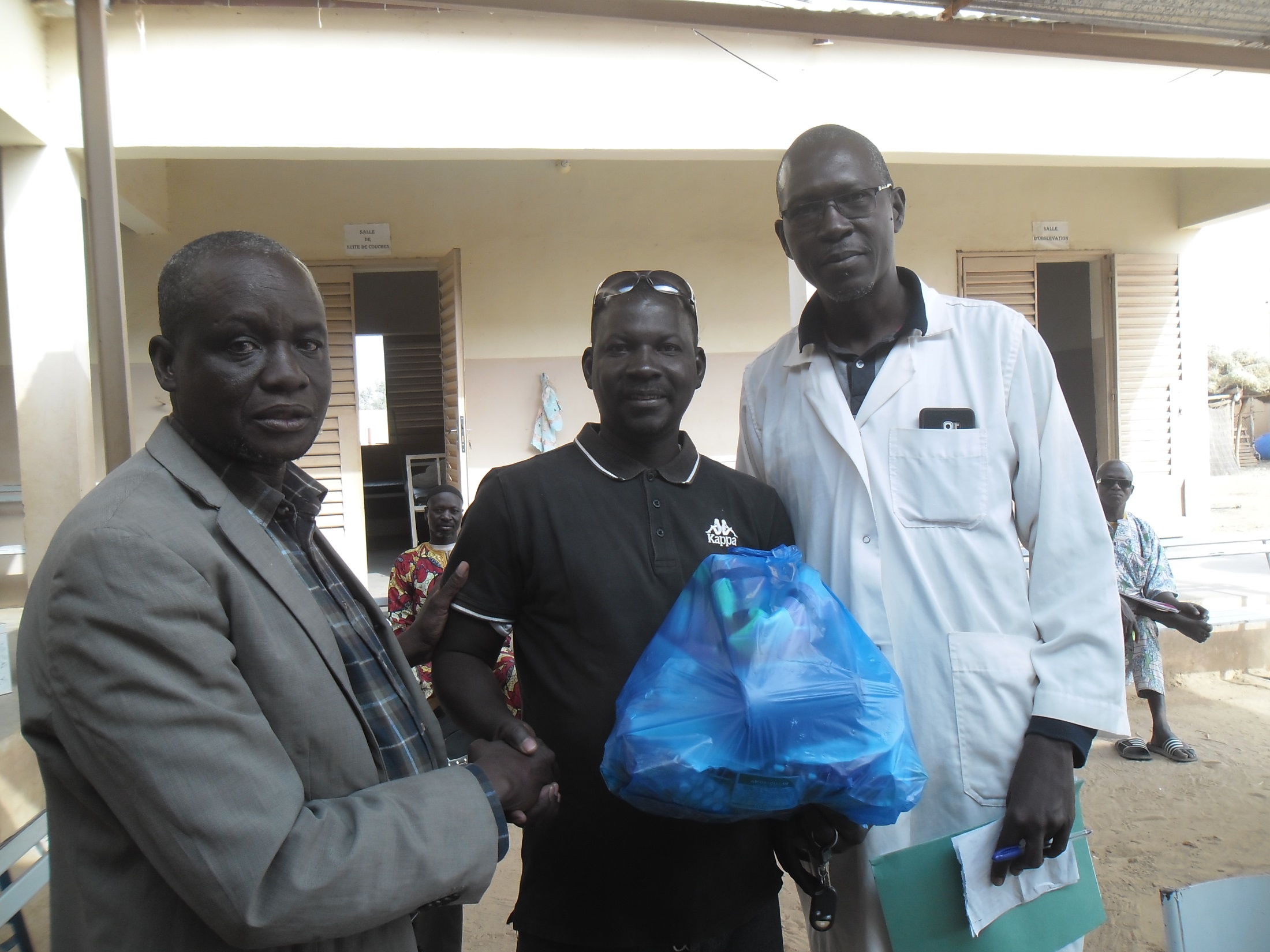 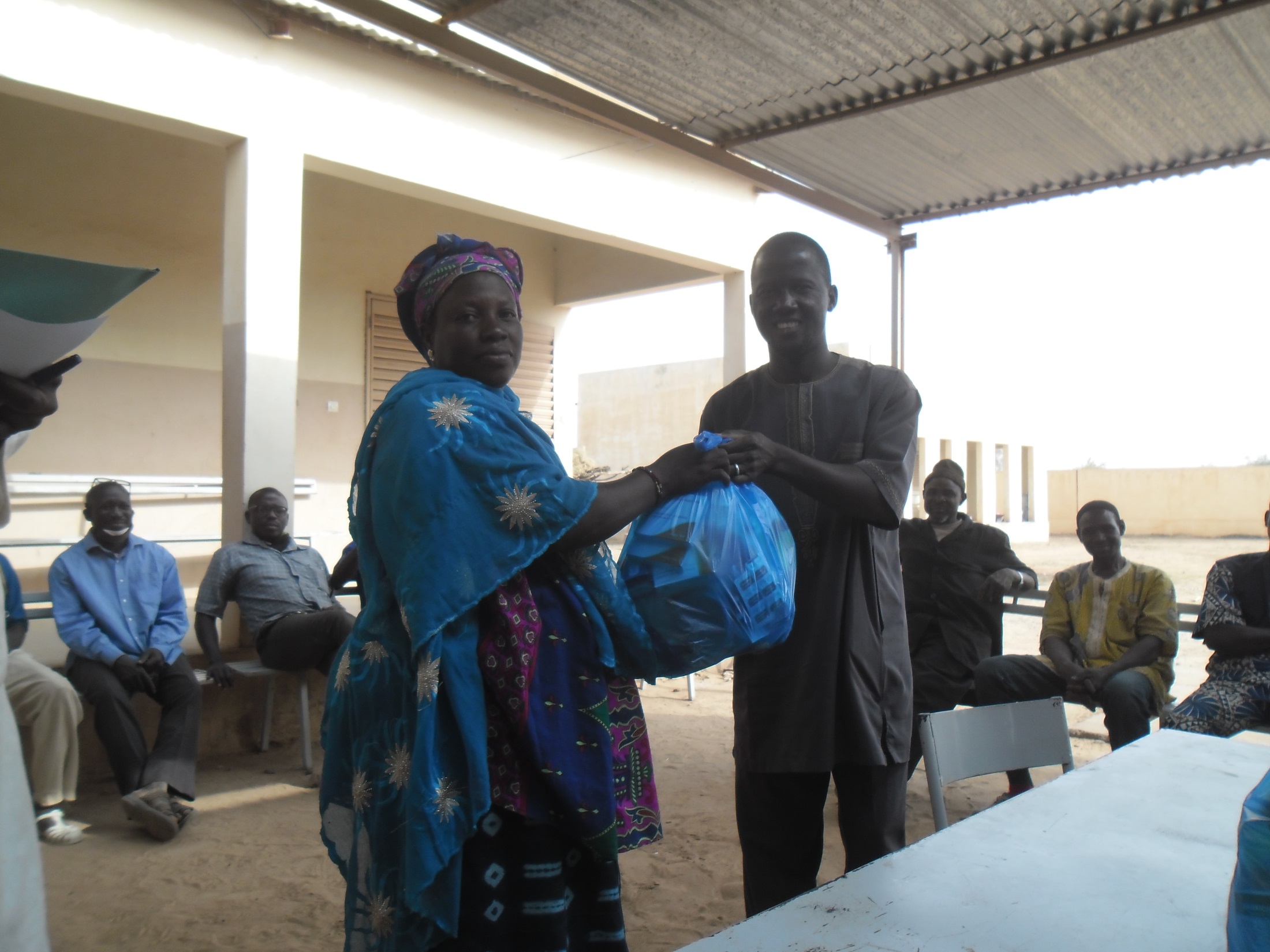 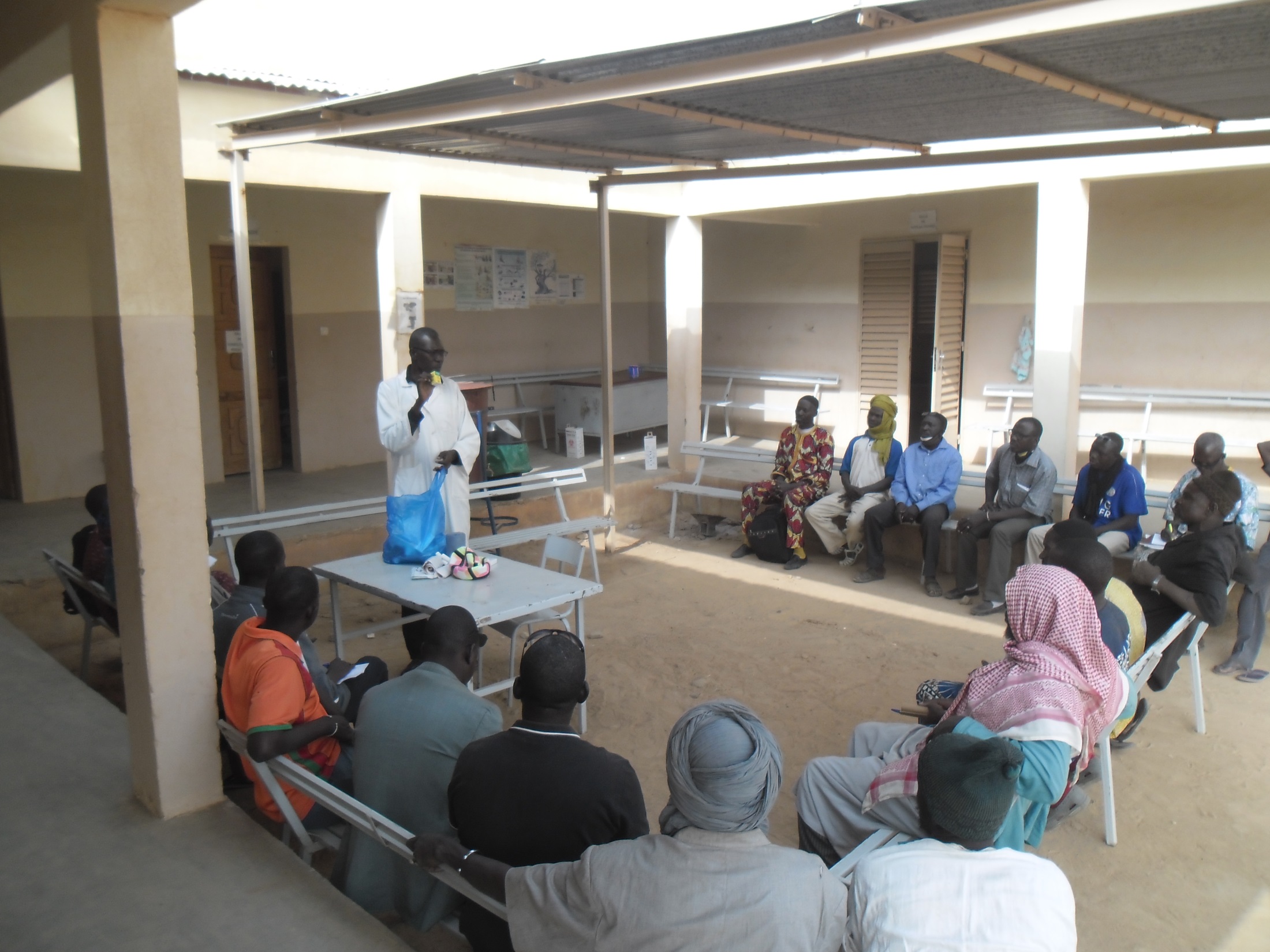 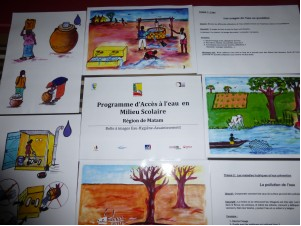 Des médicaments accessibles à tous,
Des trousses pour les soins de base dans les écoles.
Et des outils pédagogiques pour les écoles
La formation des personnels
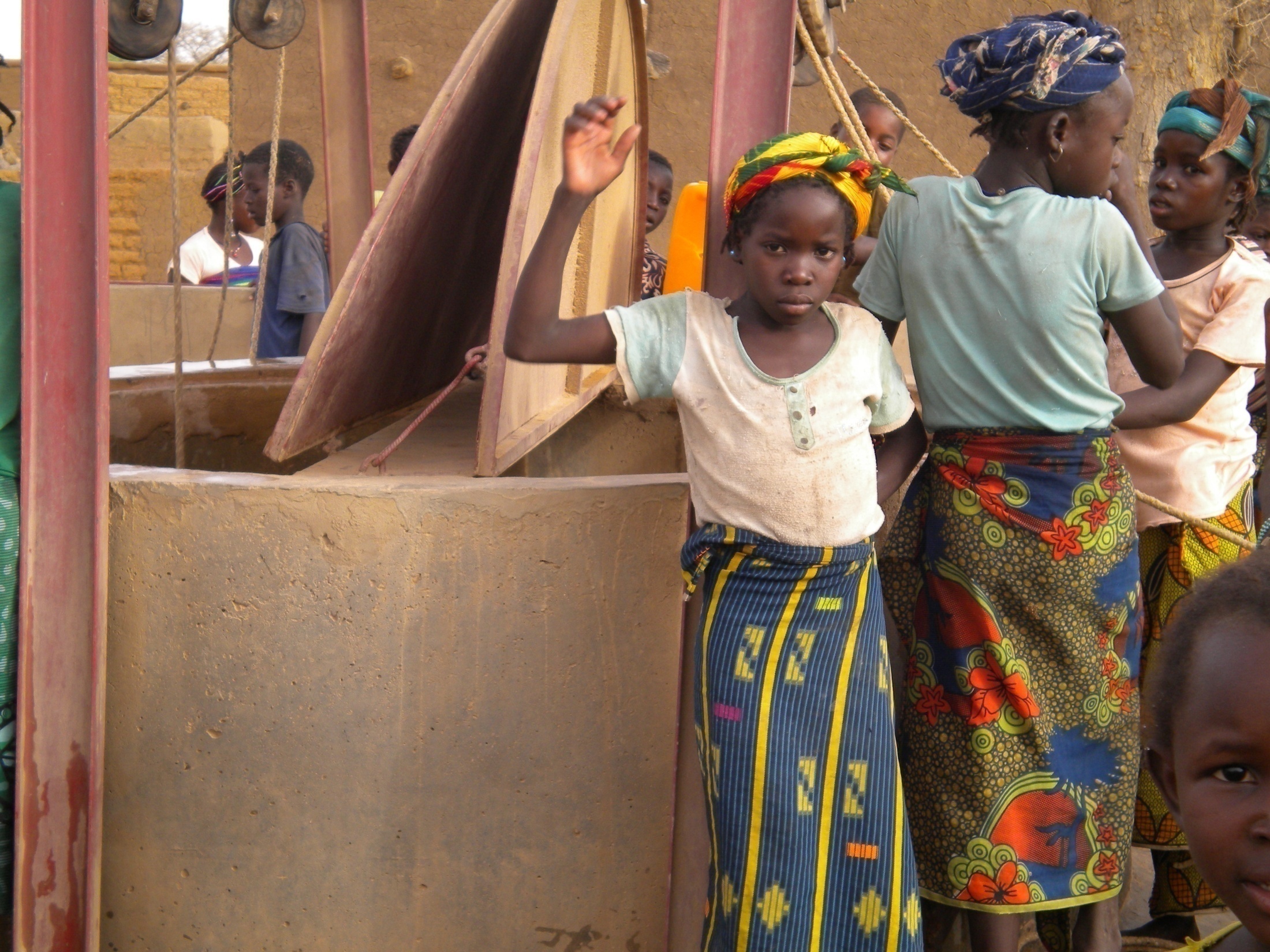 Gha-ana
birepo
Merci,Merci
beaucoup
www.mali-medicaments.org
Association reconnue d’Intérêt général